EPS et transversalité des apprentissages Cycles 2 et 3
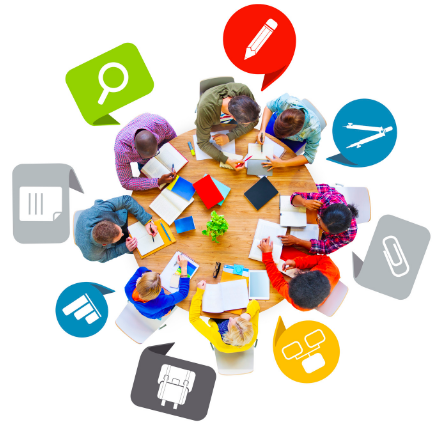 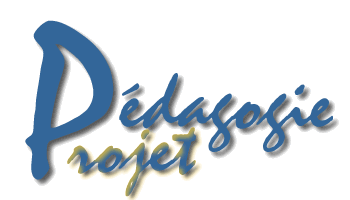 La pédagogie active

Apprendre par et dans l’action
 L’action de l’élève doit lui permettre de résoudre un problème ou de réaliser un « objet ».

Ressources internes
Ressources externes
Bref historique
A l’origine, John Dewey et William Kilpatrick
L’élève, acteur de sa formation

Le temps des pédagogues européens
« Aide moi à faire tout seul » (Montessori)

Meirieu et Perrenoud
Un projet personnel, une entreprise collective
Et le projet ?
Caractéristiques du projet pédagogique:

Une production finale.
Non imposé par l’enseignant.
Soumis à l’évaluation.
Acquisition de connaissances et compétences
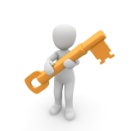 Points clés de la démarche
Autonomie
Acquisition de connaissances et progression des compétences
Fixer des objectifs intermédiaires (par l’élève)
Apprentissages par essais, erreurs, corrections
Collaboration
Evaluation
Pour les élèves
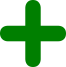 Prise d’initiative
Compétences psycho-sociales
Une autre relation « enseignant-élève »
Engagement
Légitimation des connaissances
Des compétences disciplinaires et transversales
Ouverture sur l’extérieur
Une pédagogie efficace si …
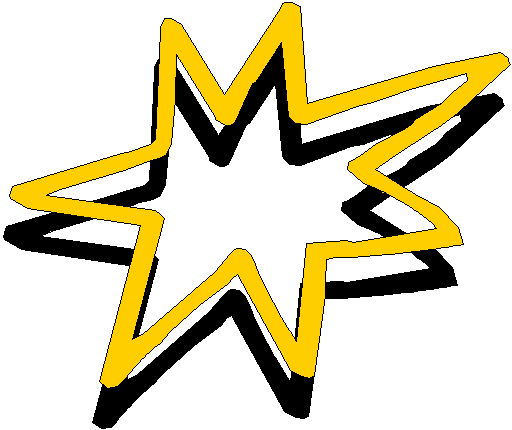 La production est concrète
Une véritable reconnaissance
Modification du statut de l’élève
Un réel potentiel d’apprentissage
Une progressivité des apprentissages (évaluations)
Des acquis / des manques